Trauma  and Healthy Communities
A public health Approach

Andrea Blanch, PhD
September 27, 2010
Changing Perspective on Trauma
1970’s   “Shell shock” reformulated as PTSD in Vietnam Vets
1980’s   Domestic violence field brings attention to  violence against women
1998 – 2003   SAMHSA study shows that  people  seen as  mentally ill, substance abusers or criminal are  trauma survivors
2000’s   ACE study reveals implications for health care, social services, communities
2010’s   Public health model
[Speaker Notes: Over the past 40 years, we’ve gone from seeing trauma as a isolated clinical issue to recognizing its broad impact on all aspects of society.  

1962 first ruling that beating your wife is illegal; 1980’s first ruling that raping your wife is illegal.  VAWA first passed 1994 – only 15 years since there has been any enforcement mechanism.  Addressing this issue is RECENT

WCDVS – next huge leap – people formerly labeled and seen as . . . Also, showed howed people could be inadvertantly retraumatized by helping professionals, and showed incredibly strong, courageous and resilient survivors are
We’re in the middle of the next big leap right now as people are becoming aware that the consequences of violence and trauma go far beyond the clinical manifestation of PTSD – that they affect every aspect of our lives and our societies]
Public Health Revolution
Mid-1800’s:
Industrialization  
Epidemic killed millions
Average age of male industrial worker = 15 years

Mid-1900’s:
Contagious diseases under control
Greatest reduction of mortality in  history
Public health infrastructure taken for granted
[Speaker Notes: In the middle of the 19th century, during the industrial revolution, living conditions were extremely unsanitary and epidemics like cholera killed millions every year.  The average male industrial worker during this period lived only to the age of 15 years.  But by the middle of the next century, things were completely different.  Most contagious diseases were under control, we had seen the greatest reduction in mortality in history, and basic public health measures – clean water, safe food, etc – were taken for granted in the developed countries – and were seen as critical goals for the developing world.]
What Changed?
New Science:  The Germ Theory
John Snow – removed the pump handle, ended  epidemic
Louis Pasteur -  germs  cause  disease
Robert Koch -  identified  cholera bacillus

New Techniques
Public hygeine  measures to prevent exposure
Vaccinations to prevent contagion
Antibiotics to cure infection

Political Action
Legislation
Public health infrastructure
[Speaker Notes: What had made the difference?  There were three things.  First, we figured out what was causing the problem – we discovered the germ theory.  Remember the famous example during the cholera epidemic in London when John Snow, suspecting that the water supply had something to do with it, removed the pump handle and ended the epidemic.  That was followed by Pasteur’s general theory that germs caused disease, and scientist like Robert Koch discoved the specific  causal agents.  New techniques were discovered to ensure good public hygeine, procedures like vaccination to prevent the spread of disease and increase people’s immunity, and specific treatments to cure the disease if contracted. Within a relatively short time, there was political action to ensure the society-wide implementation, and the public health system was born.]
Trauma as a Public Health Issue
Germ theory 
Epidemiology: trauma as contagious disease
ACE:  trauma as causal agent in range of social conditions
Neurobiological mechanisms underlying impact  
New Techniques
Violence prevention to reduce exposure 
Secondary prevention  to reduce contagion
Treatment 
Political Action
Legislation to reduce violence
Infrastructure to support trauma informed care
[Speaker Notes: It is now clear that we are in the position to do something to curtail the epidemic of violence and social problems that plague us today.  We now know that violence and trauma are the causal agents underneath many of our social problems, and that trauma behaves in many ways like a contagious disease.  We understand the neurological mechanisms through which stress and trauma affect people.  We have proven techniques to reduce exposure, to prevent contagion and increase immunity, and to treat the consequences.  What we need now is the political will to address these issues as public policy.]
Public Health Focus on Trauma
Universal precautions
Psychosocial context
Resilience &  prevention
Trauma-informed care
[Speaker Notes: There are four major components of a public health model of trauma – adopting a universal precautions approach, addressing problems in a psychosocial context, focusing on resilience and prevention, and developing trauma-informed care.]
Types of Trauma
War
Oppression
Occupation 
Cultural change
Natural disaster
Interpersonal  violence
Racism, poverty
[Speaker Notes: There is so much violence in the world today that it is safe to assume that everyone has been impacted.  Some of the major sources of trauma include:]
War as a Psychosocial Trauma
“War affects a whole population not as individuals but as a totality, as a system”

“War causes the corruption of institutions, the destruction of a country’s natural resources, and helps to bring about the loss of national sovereignty, growing militarization, and the acceptance of violence as part of daily life.”

“Even after the peace accords are signed, violence  continues to be an everyday experience.”
				Ignacio Martin-Baro, El Salvador
[Speaker Notes: Countries that have been occupied or invaded have additional concerns, because war affects the entire population – not just as individuals, but as a totality, a system.  As Ignacio Martin-Baro, a Jesuit priest and psychologist has written:  And:  Its therefore critical to look not just at individual problems, but at the impact of violence on social structures and networks.]
Vulnerable Populations
Women & children
Minority ethnic groups
People with disabilities
Veterans
Refugees & immigrants
People in institutions
[Speaker Notes: Effects of trauma are NOT randomly distributed.  Some groups are more vulnerable than others.  Some sectors of society may actually benefit.  Those that are MOST vulnerable are those with multiple traumas in their histories and those with the least social power – groups like:]
Understanding Resilience
People respond differently
Survive and thrive (PTG)
Recover on their own
Persistent symptoms
Effects are indirect or delayed
Characteristics
Common, not  rare
Co-exists with symptoms
Protective Factors
Social supports
Meaning
Resiliency skills
[Speaker Notes: One of the most critical aspects of a public health approach is to recognize that despite the harmful consequences of trauma, MANY people survive and even thrive despite horrible things that happen to them.  Study of post traumatic growth is now emerging – how people sometimes not only recover, but gain new insights, wisdom and strength from their experiences.  Another group experiences severe symptoms but recover on their own, while research suggests that 20% or fewer develop severe symptoms that persist over time.  Of course a fourth group – we don’t know how big this group is – show the impact of trauma in indirect ways or after a long delay.  These are the social problems that don’t get tagged as “trauma-related” although they really are.

Resilience is common – probably the “normal” response to trauma.  Most often, people show resilience and symptoms at the same time – for example, the woman who holds down a challenging job where she is friends with all her colleagues, but cant sleep at night because of recurrent nightmares and isolates herself completely on weekends.  Everyone has some resilency – some strengths that they can build on – and its important to focus on them rather than just on the person’s symptoms.  There are also a wide range of different “protective factors” – things that increase resiliency – such as social support networks, believing that the suffering has meaning of some sort, and inner resiliency skills such as being able to control memory, modulate emotions, etc.]
Youth Resilience:  Preventing Contagion
Affect regulation (managing emotions)
One of last functions to develop in brain
Affected by trauma
Lack leads to risky behaviors and acting out
Families & communities provide external support
Effective prevention programs for youth exist
Mechanisms
Caregivers learn to support not re-traumatize
Youth learn social and emotional skills of affect regulation
[Speaker Notes: Resilience can also be taught.  Children who learn resilience skills are able to avoid all kinds of negative consequences that can come from trauma.  One of the most important sets of resiliency skills is “affect regulation” – the ability to manage emotions.  Its one of the last functions to develop in the brain, and many teen agers lack the capacity they will have as adults – which is why adolescents so often get into trouble, and why they need close supervision.  Trauma has a negative impact on the very part of the brain that regulates emotions, so youth with trauma histories are particularly vulnerable to risky behaviors and acting out.  Families and communities usually provide the structure and supervision to keep them from getting into trouble while their brains are finishing developing, but traumatized communities may not have the capacity to do this.  A number of effective programs exist that help youth to develop skills of affect regulation.  Programs:  Nurse-Family partnership targets mother-infant bonding; Incredible Years and Positive Parenting Programs work with teachers, parents and children to prevent aggressive behaviors; Aban Aya Youth Project in school system prevents violence, substance abuse, delinquency, early sexual activity.  All work through the same two mechanisms – giving the adult caregivers the skills they need to support the youth and not re-traumatize them, and directly teaching the youth the skills they need to manage their own emotions.]
Trauma in Context: Priority Concerns
Somatic health complaints
Economic marginalization
Non-clinical emotional distress
Dissatisfaction with political situation
Psychological impact of trauma
[Speaker Notes: People who experience trauma are OFTEN more concerned about other issues in their lives than about the trauma itself – the future of their children, for example, or their own economic security.  In a study of former prisoners and torture survivors during the apartheid era in S Africa, for example, here is how they rated their priority concerns:
One implication is to address the trauma symptoms in the context of addressing other psychosocial needs – which is what we refer to as “trauma informed care”]
Trauma Informed Communities
Trauma specific treatments are designed specifically to address symptoms of trauma

Trauma informed communities incorporate knowledge about trauma in all aspects of life
Trauma Informed Communities
Are aware of the impact of trauma and stress
Recognize both symptoms  and behavioral manifestations of trauma
Ask about histories of violence: “What happened to you?” rather than “What’s wrong with you?”
Trauma-Informed Communities
Recognize local signs of distress
Understand local patterns of help-seeking and use local cultural resources
Support and develop local leaders
Address  trauma of staff , organization, and community as well as individuals coming for help
[Speaker Notes: As you know, the PTSD diagnosis was developed on a western mostly male sample, and many of the symptoms don’t translate well to other cultures and settings.]
Developing Natural Leaders
Women’s groups 
Religious leaders
Community leaders
Teachers
Health care workers
Business 
Law enforcement
[Speaker Notes: Elias Jabbour, Christian Palestinian whose family has lived in the same village for 2,000 years.  Practitioner of “sulha” – ancient Palestinian peacemaking and reconciliation technique – and recognized leader in community.  Not a mental health professional, but has been able to defuse situations and help community healing in most profound ways.]
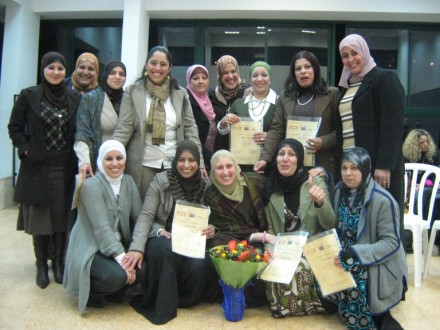 [Speaker Notes: First graduating class in a Palestinian women’s empowerment project.  Women amazing support for each other in trauma healing.]
Using Cultural Resources
[Speaker Notes: In Uganda, music is a fundamental part of local culture.   In working with boys who were abducted and forced to serve as child soldiers, found that giving them a chance to participate in their musical traditions – these three actually won an award in a national music festival - allowed them to reclaim the identity they had lost.  I know that Iraq also has a deep historical musical tradition (maqam, scales; oud, lute; darbuka, drums).  Drumming in particular seems to be beneficial – perhaps working on the neurological impact of the trauma.  Benefits community integration, regardless.]
Staff & Organizational Trauma
Many clients have trauma in background
Staff may also have experienced trauma 
Organization may hold traumatic memories
Workplace may involve toxic stress
External environment imposes stressors
[Speaker Notes: Trauma informed care also recognizes that staff have been traumatized as well as clients, and that the organizations, like people, can be traumatized.]
Summary:  Public Health Approach
Universal precautions
Address societal & individual impact
Support natural healing processes
Address psychosocial needs
Build resilience
Use natural cultural resources
Develop trauma informed communities